Development of Low Cost Storage SYstemsfor Agricultural Products
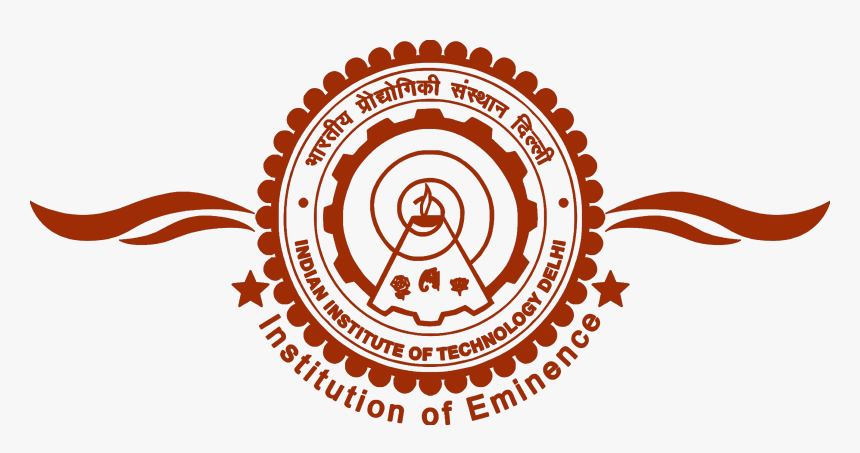 P M V Subbarao
Professor
Mechanical Engineering Department
Head, CRDT
Better Earnings for Rural Producers….
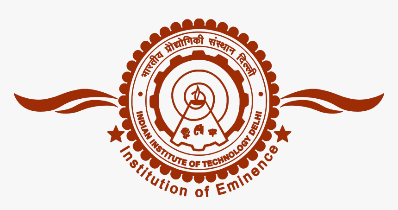 Preservation of Horticultural Products
Production of Horticultural Products
Wastage of Horticultural Products
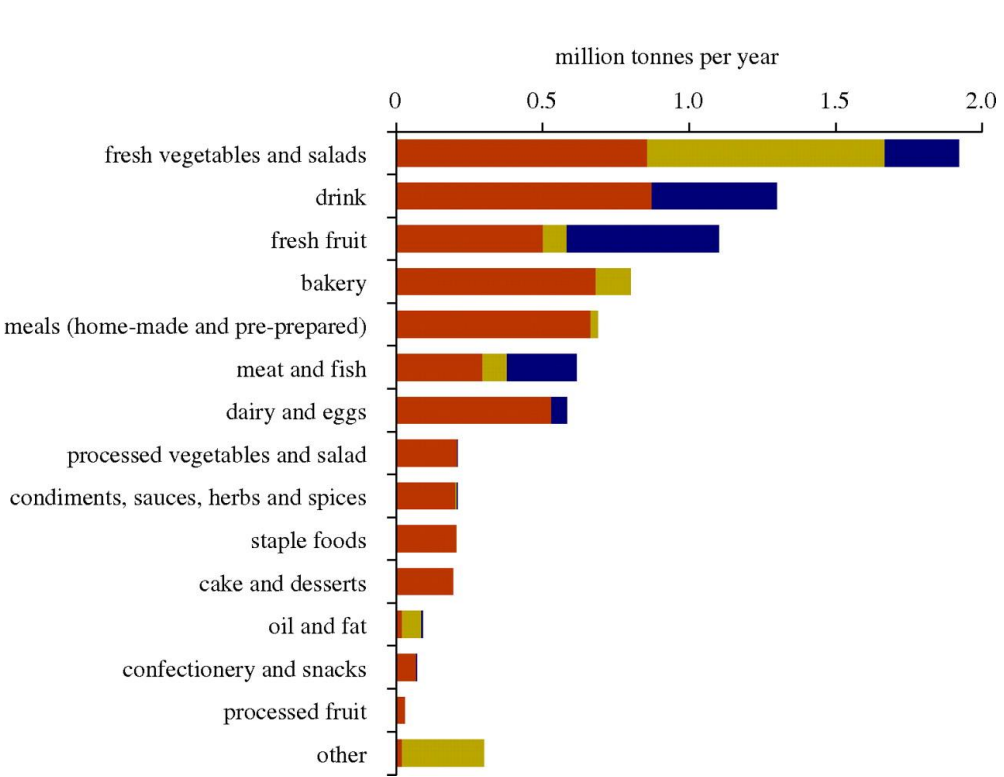 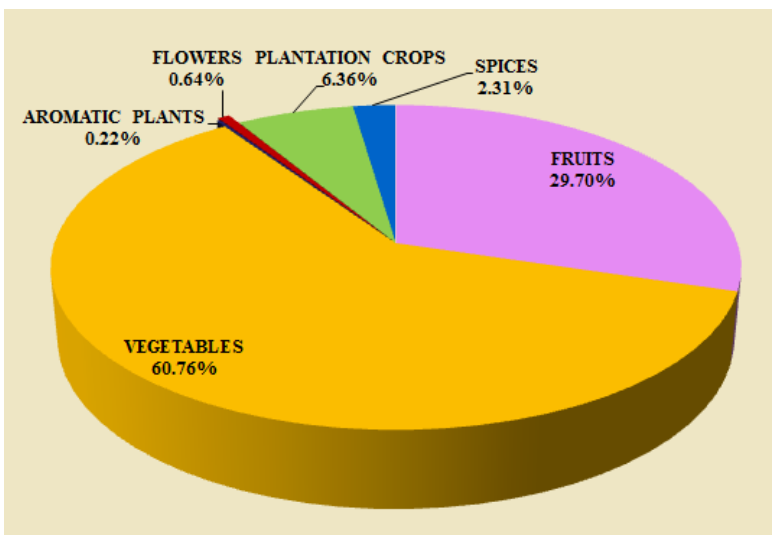 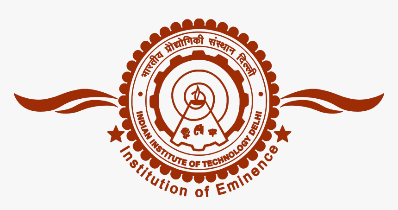 Preferred Storage Conditions for Fruits
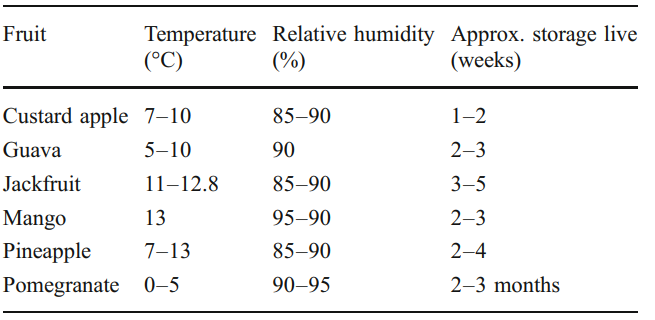 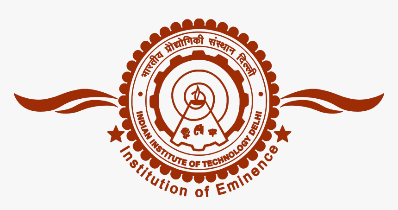 Preferred Storage Conditions for Vegetables
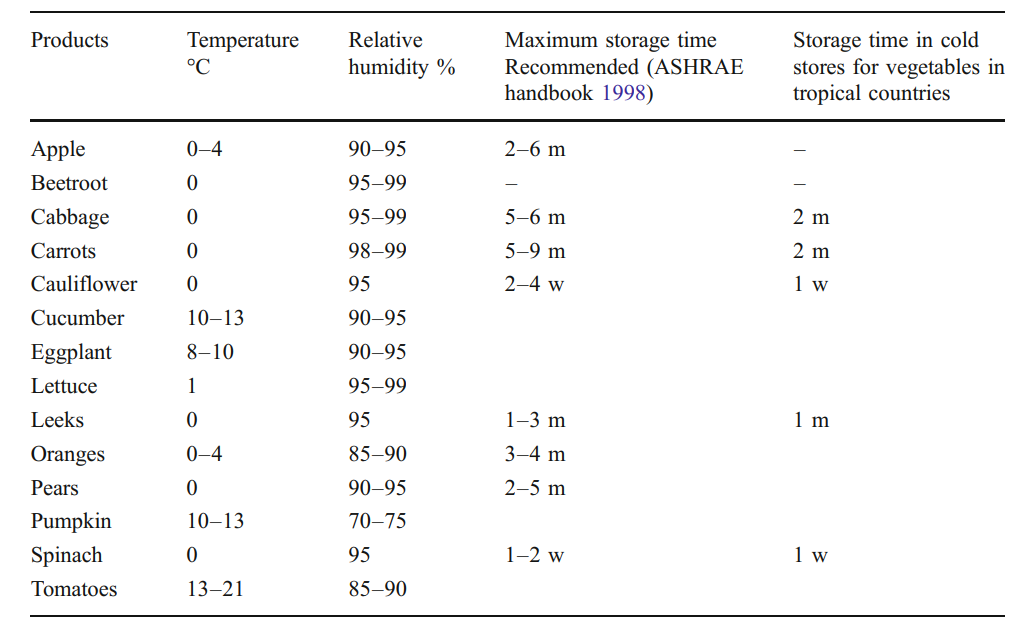 Structure of Cold Storage for Horticultural Products
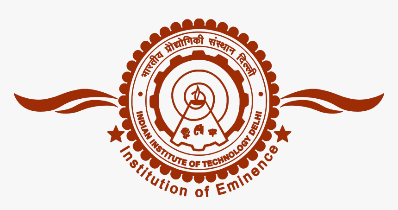 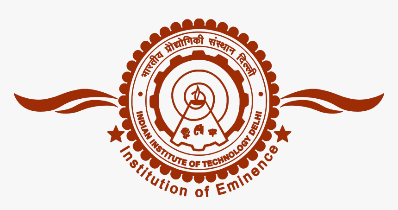 Traditional Storage Methods
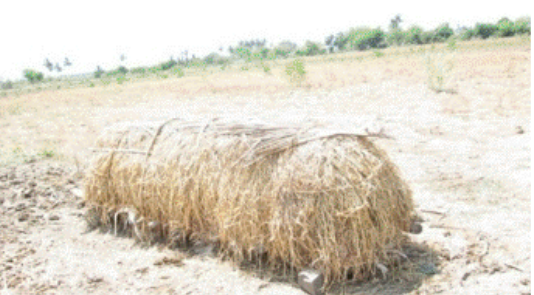 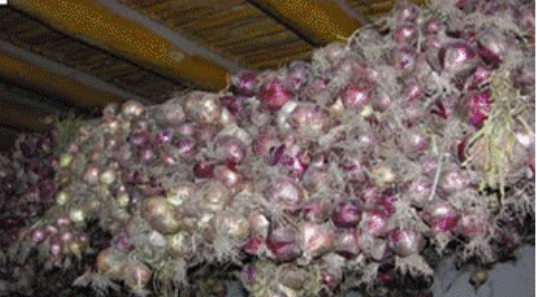 Vengaya Pattarai
Hanging method
d
c
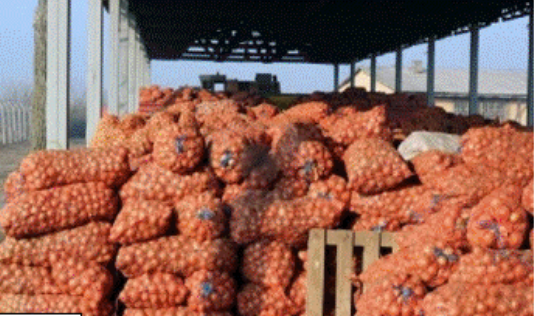 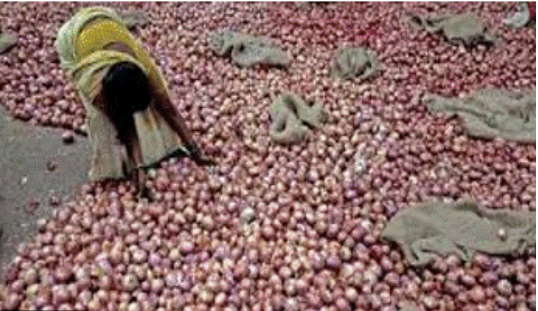 Bag storage,
Floor Storage
Advanced Storage Methods
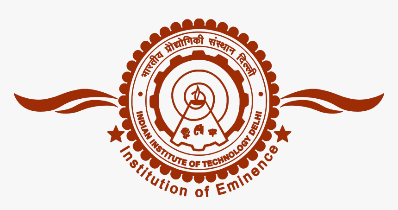 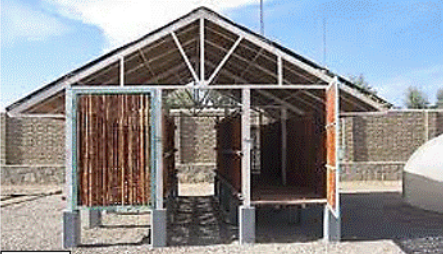 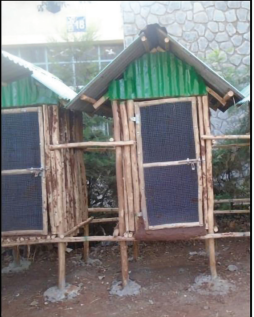 Mud coated structure
Modified ventilated structure
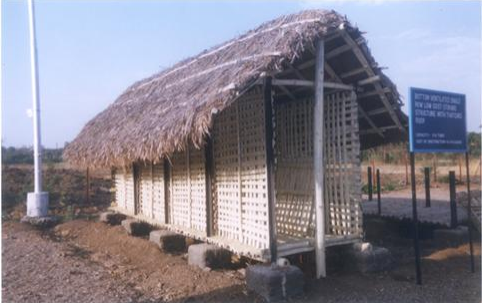 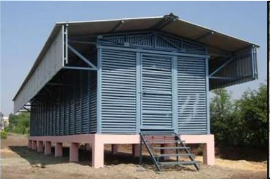 Bottom Ventilated Structure
Bottom and Side ventilated Structure
7
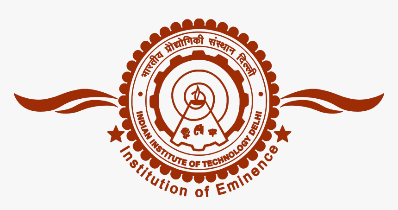 Urban Commercial Storage Methods
Controlled atmospheric storage
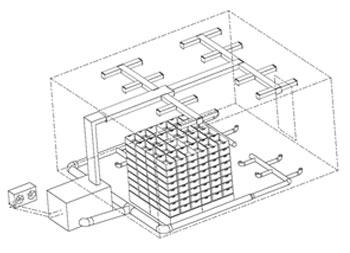 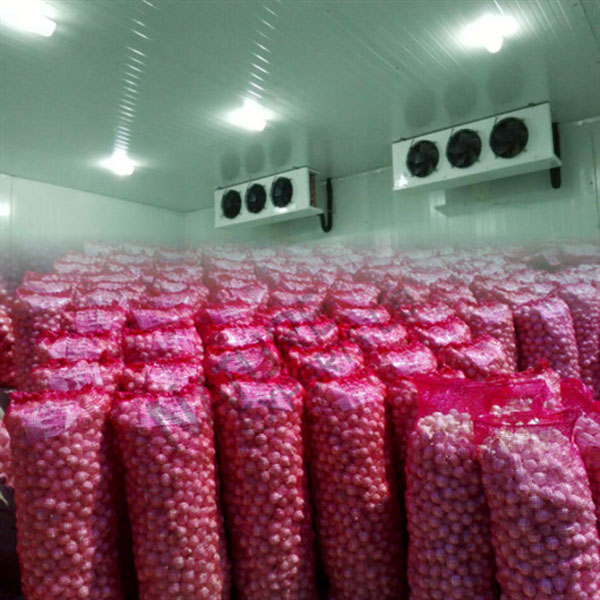 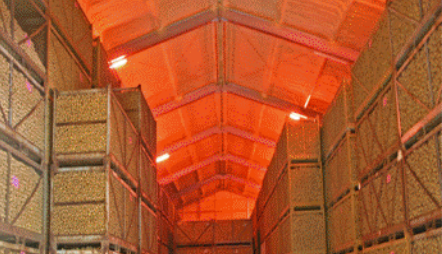 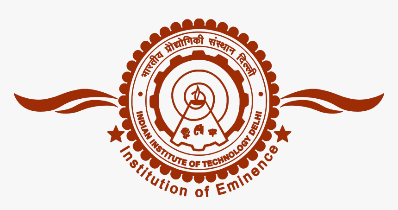 When to Prefer Evaporative Cooling ?
Ambient relative humidity:
If the relative humidity is consistently high, evaporative cooling will not be a viable option, and therefore another system needs be considered. 
If the relative humidity is low, then evaporative cooling may be effective. 
Windy area: where the cooling is needed. If there is little wind evaporative cooling may not be the way to go. 
Availability of sufficient clean water.
If all above conditions are favorable, evaporative cooling may be feasible.
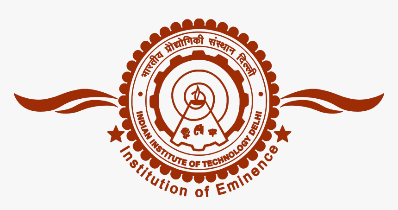 Types of Evaporative Cooling
Direct Evaporative Cooling system
Indirect Evaporative Cooling
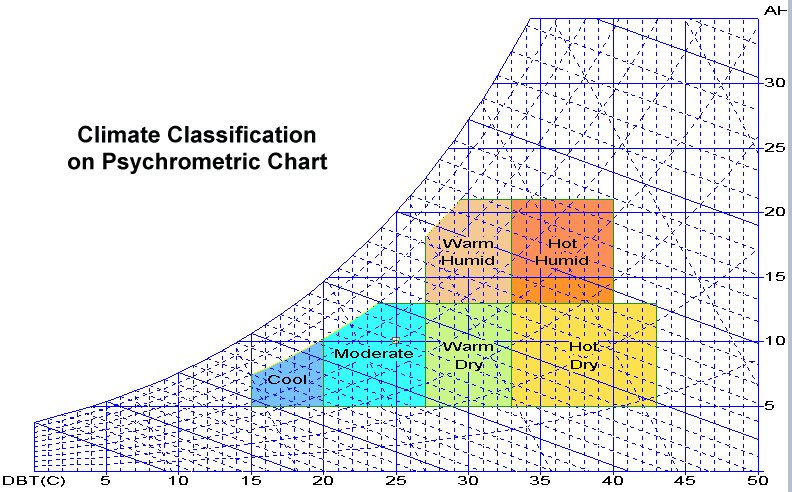 10
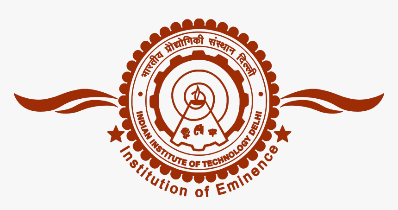 Direct Evaporative Cooling
Warm or Hot dry ambient air absorbs more moisture going in due to having lower initial relative humidity, the evaporative cooling effect will be stronger.
This method utilizes fresh ambient air.
 Ambient air is sucked into the system and then brought through ventilation ductwork and met with humidity in a dedicated air handling unit. 
This airstream with a higher moisture content (relative humidity) achieves an optimal temperature and just the right amount of hydration before being dispersed indoors. 
That conditioned air is critical as, since a greater amount of existing room air is exhausted, it replaces it and helps to regulate indoor conditions.
11
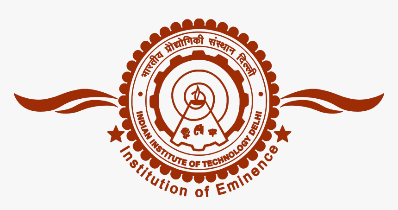 Indirect Evaporative Cooling
Indirect evaporative cooling solutions are useful even in seasonal environments or areas where the outside temperature is higher than indoors.
Fresh ambient air is run through the evaporative humidifier and used to cool the return air from room.
This heat exchanger is called as Heat Recovery Unit.
The return air from the room is run through the HR unit. 
This method has the advantage of effectively cooling the airstream without over-humidifying the air.
12
Research at IIT Delhi: micro-scale Storage Structure for Onion
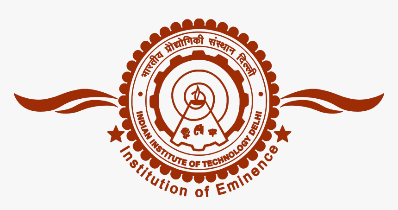 Food Security
Income Security
Nutritional Quality
Viable Storage
Foreign Exchange
Loss Minimization
Controlled Market Price
Market Demand
Export Demand
13
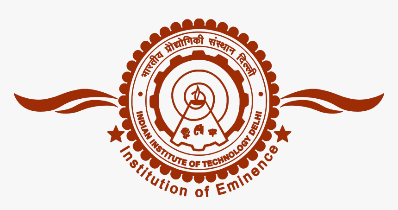 Various post-harvest losses of onion
Sprouting (Formation of shoots)
Rotting (Microbiological spoilage)
Respiration (Moisture loss and shrinkage)
Rooting (Elongation of roots)
Nutritional losses
Physiological loss in weight (PLW)
14
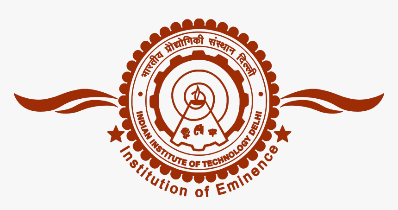 Losses control measures during storage
Pre-storage conditions
Temperature control
Relative humidity control
Ventilation
Application of desiccant materials
CA storage
15
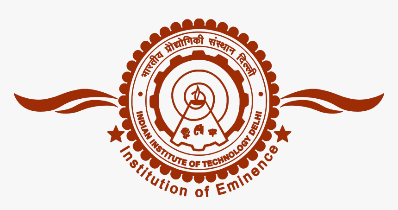 Temperature control
There are two distinct temperature regimes where losses are minimum
High-temperature regime
             (25-30 ⁰C)
Low-temperature regime
 (0-2 ⁰C)
Advantage(s)
Issue(s)
Issue(s)
Advantage(s)
Storage cost is high
Difficult to afford by the rural people
Required trained manpower
Post-storage sprouting issue resulting in further losses
Minimum losses during storage
 Long-duration storage
Low cost
Suitable for rural area
Comparatively more return
Less maintenance
No issue of post sprouting
Comparatively higher weight loss
N. B: Fluctuation in temperature and environmental interference must be avoided in any storage to minimize losses
16
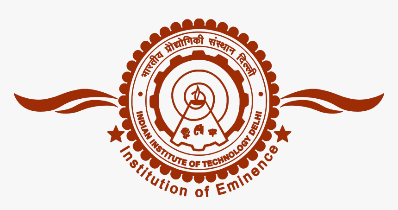 Relative humidity control
Relative humidity, along with temperature, plays an important role in the shelf life and quality of onion and garlic during storage.
Moderate RH (65-70%) can protect bulb weight better than lower or higher RH. 
65-70% RH is considered a balanced RH and is helpful for the equilibrium water content of onion and garlic skin. 
Maintaining the relative humidity at such a lower level is difficult.
As a result, farmers in villages face numerous losses of onion and garlic due to fluctuating relative humidity.
17
Spoilt onions just within 10 days of conventional storage
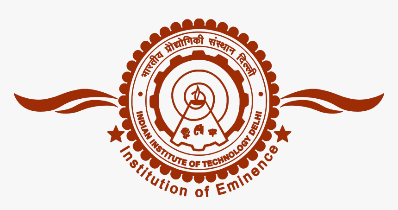 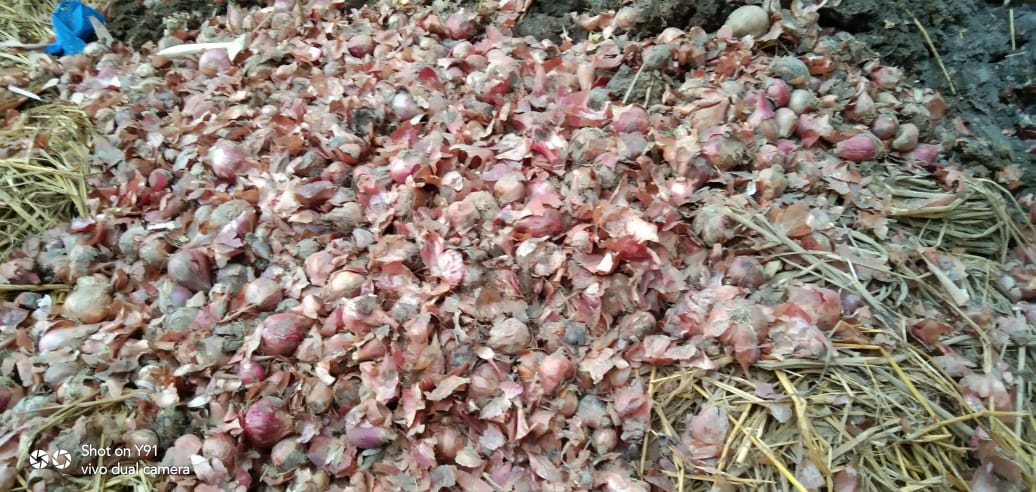 Location: Tanda, Akbarpur (Ambedkar Nagar), Uttar Pradesh
Storage duration: May 21, 2022 to May 30, 2022
Name of the farmer: Tulsi Ram
Total loss: 100 kg (Approximate) out of 300 kg
Exhaust ventilation
Roof
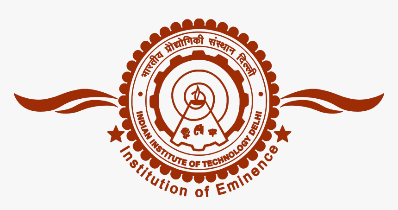 IoT Device
Underground storage structure for onion and garlic
Manhole opening
Ground Surface
Solar chimney
Blower
Sensors
Desiccant bed
Air flow controlling valve
Aeration pipeline
Storage rack
19
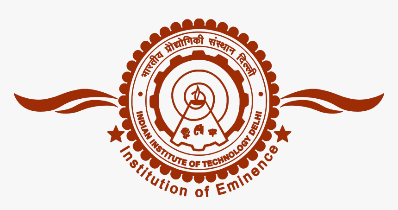 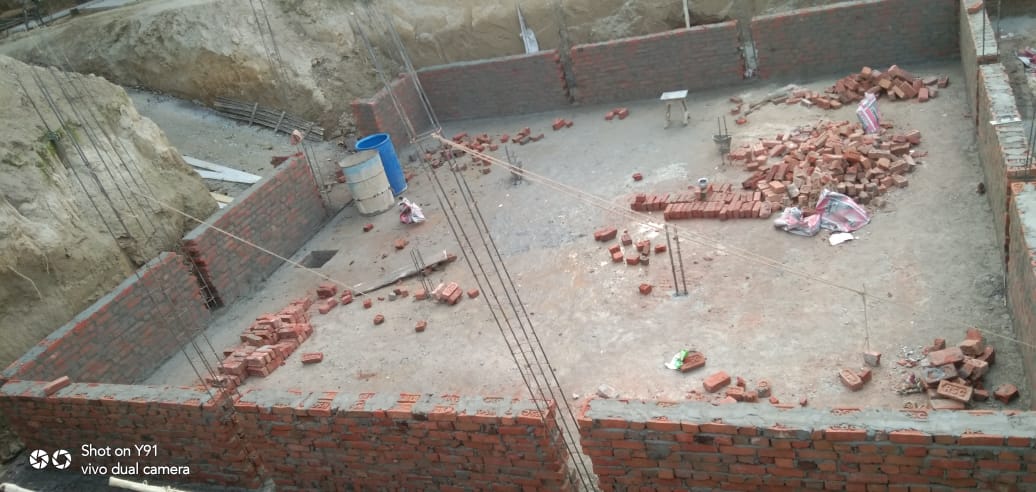 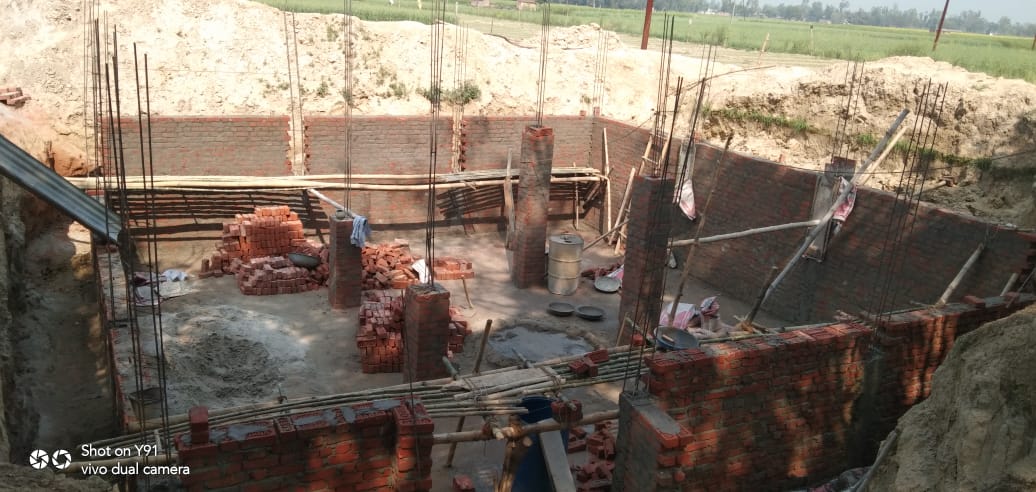 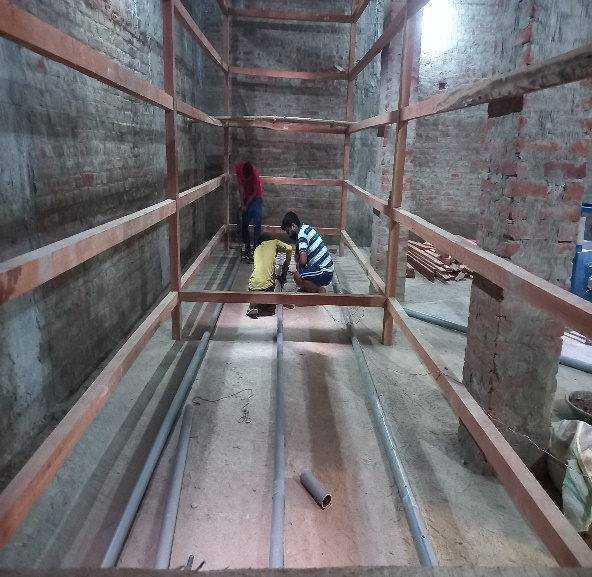 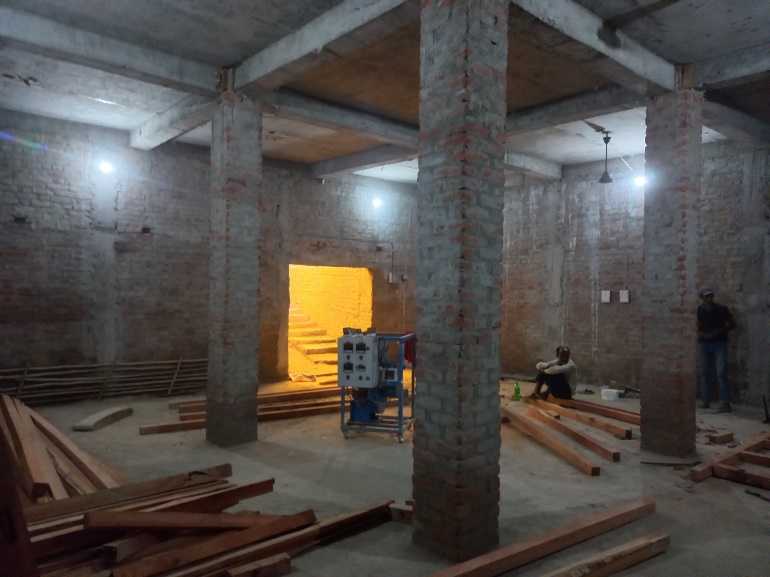 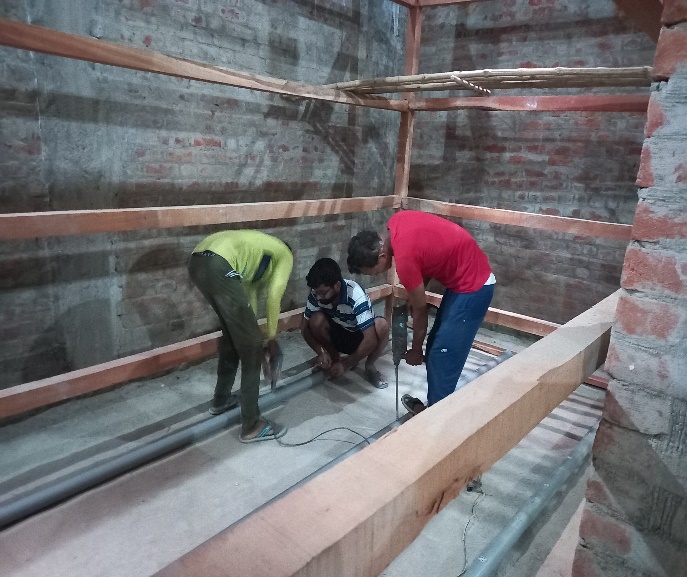 20
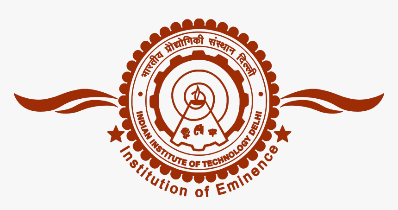 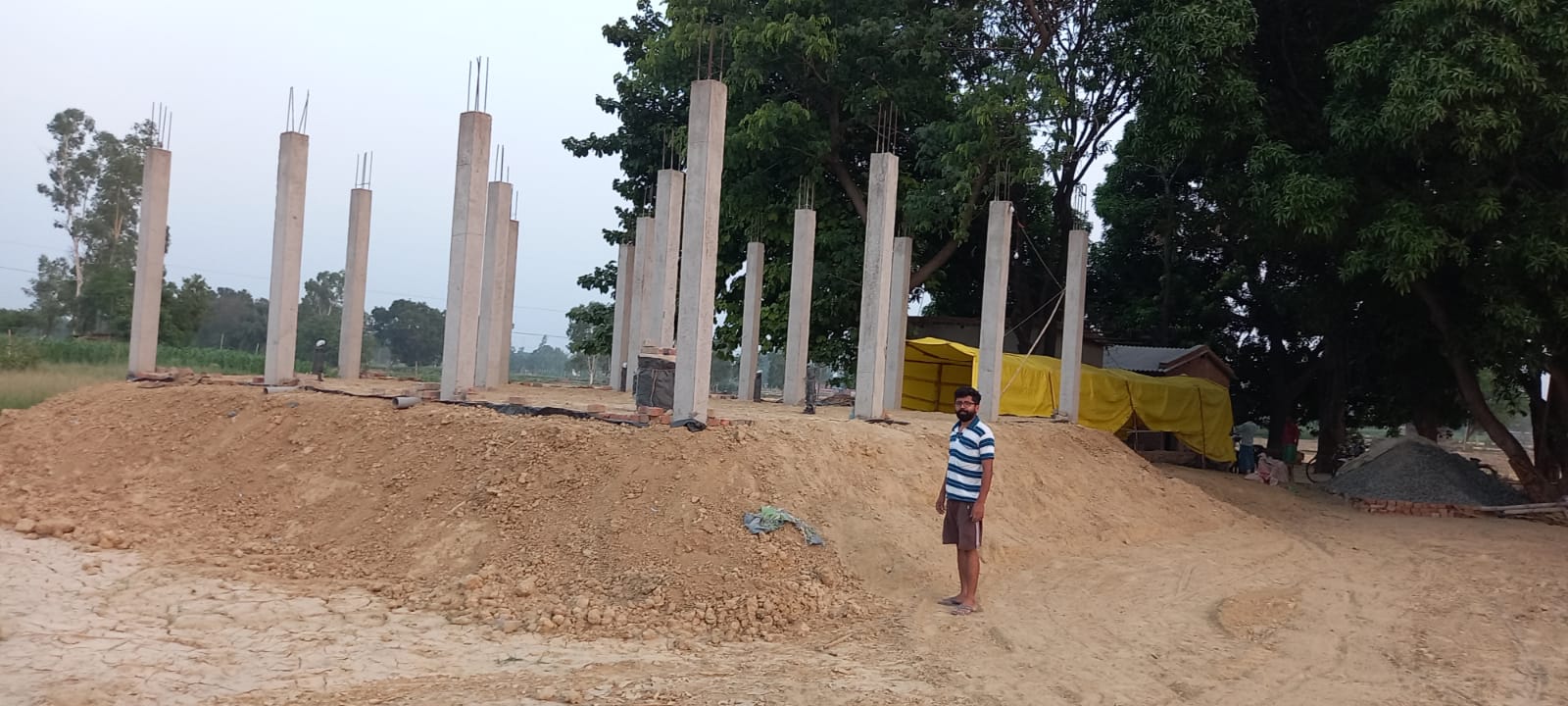 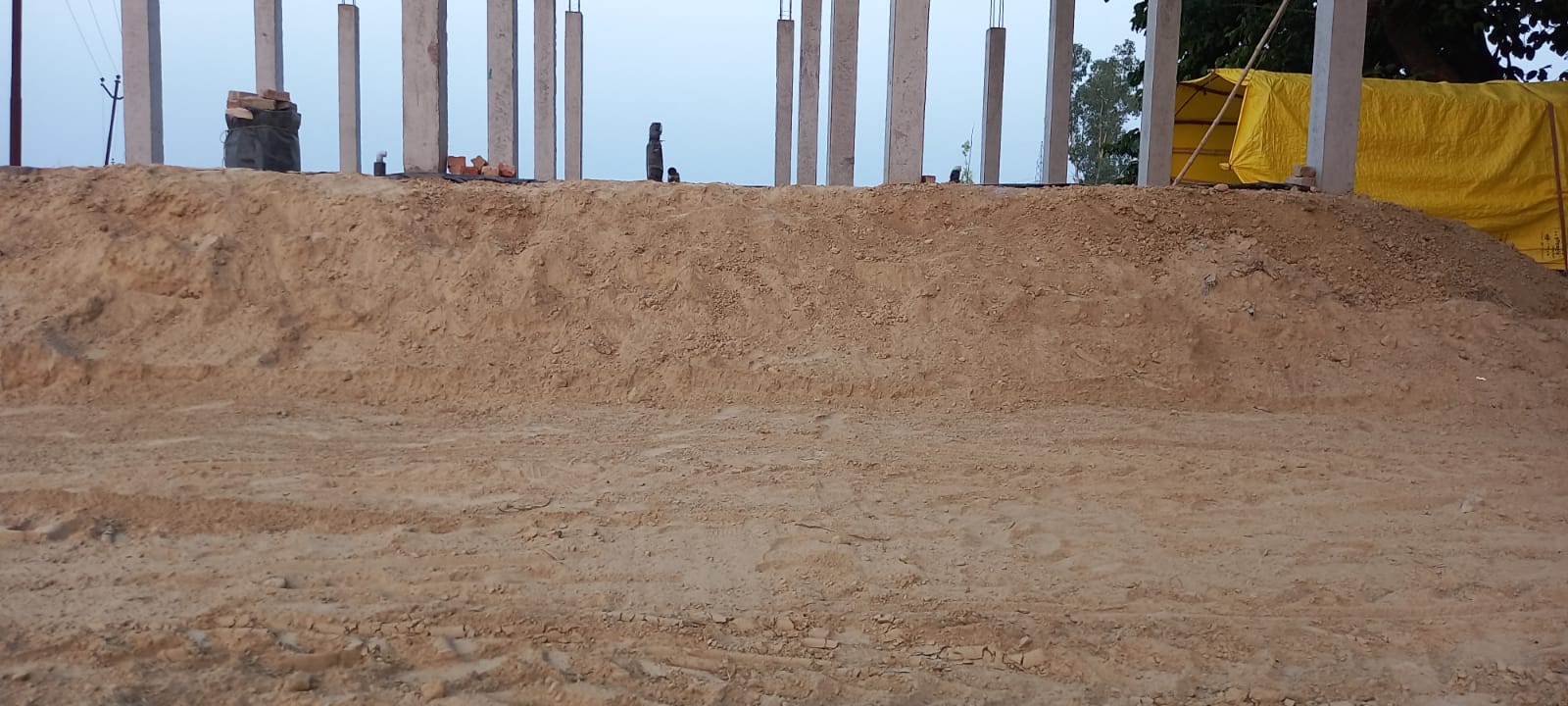 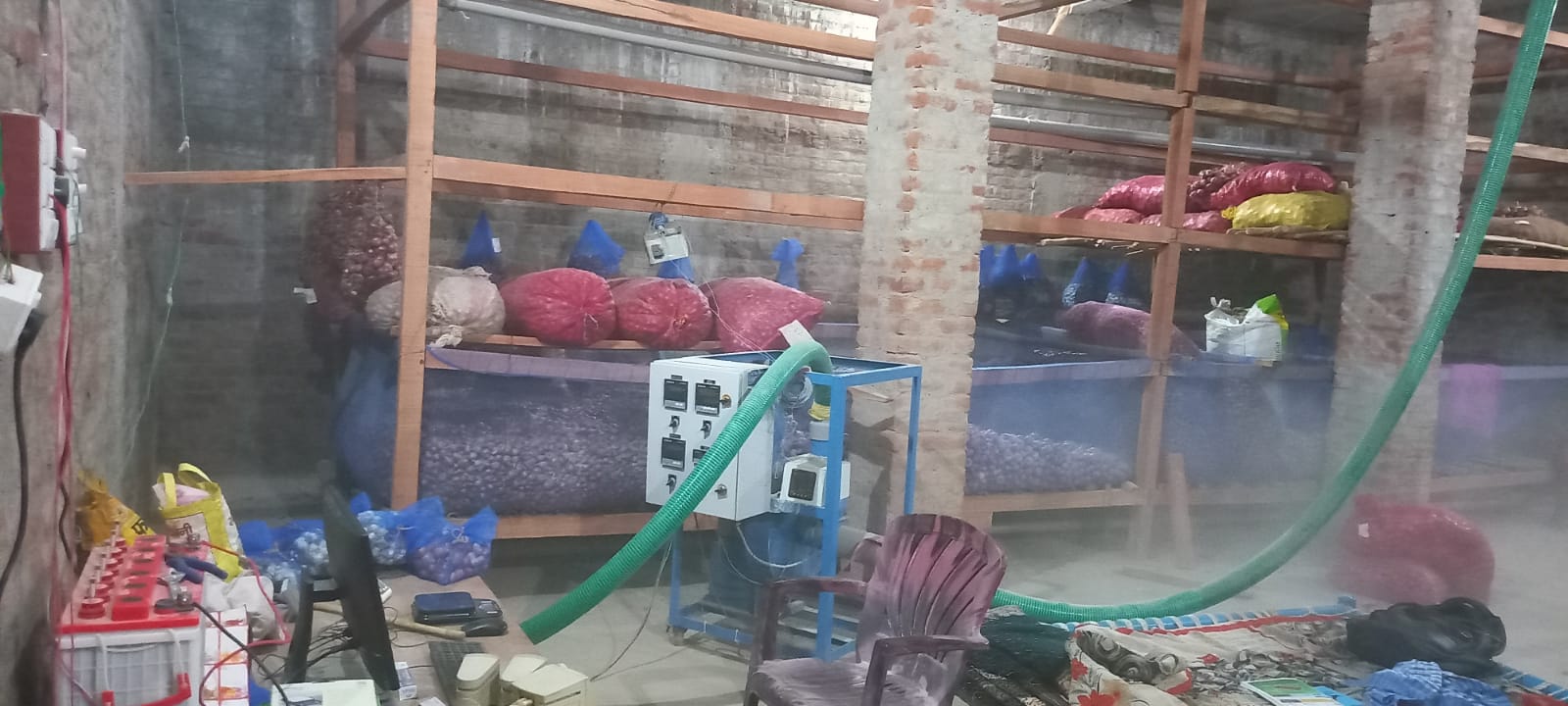 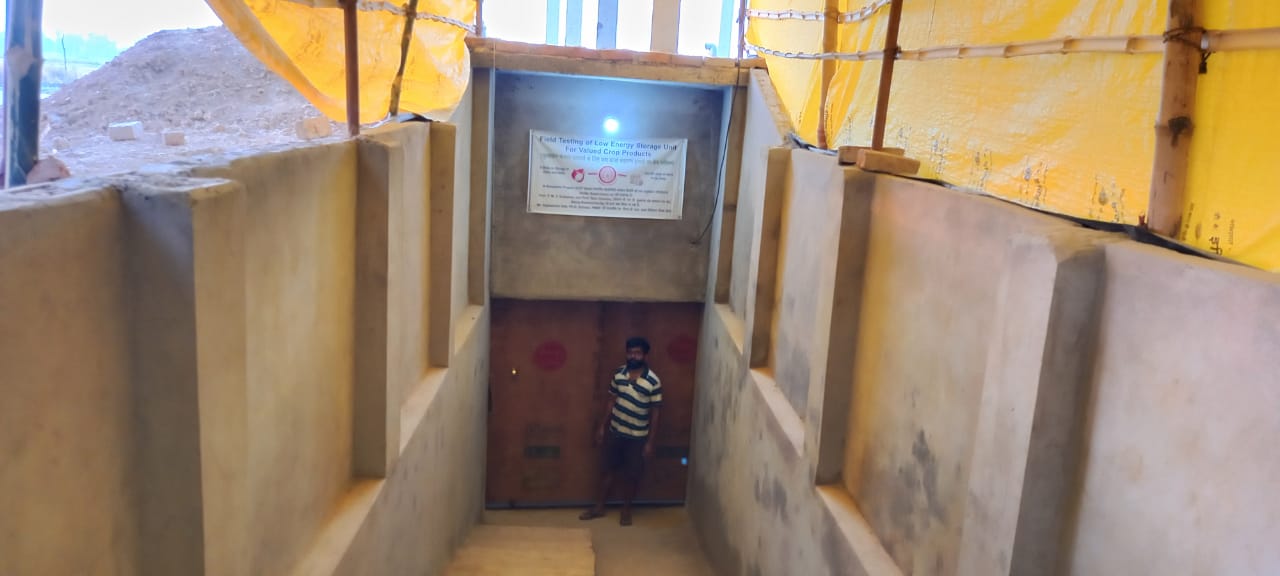 21
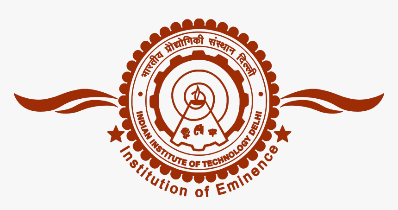 Raising of Onion Nursery: 01 Feb. 2022
22
Loading of materials inside the underground storage structure
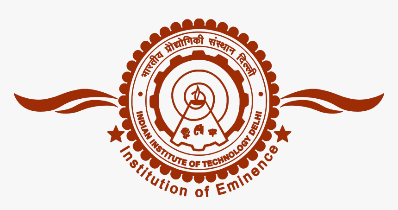 Bag Storage (Nylon Bag)
Total Number of Bags: 05
Total Sample: 20 kg
Sample per Bag: 5 kg
Bag Storage (Gunny Bag)
Total Number of Bags: 05
Total Sample: 200 kg
Sample per Bag: 40 kg
Bulk Storage
Stack Height (Exp. 1): 0.5 feet
Stack Height (Exp. 2): 1.0 feet
Stack Height (Exp. 3): 2.0 feet
23
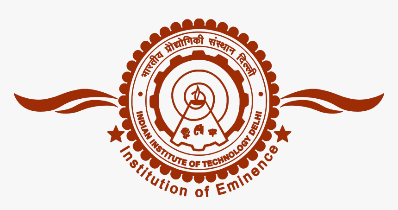 Preliminary performance study
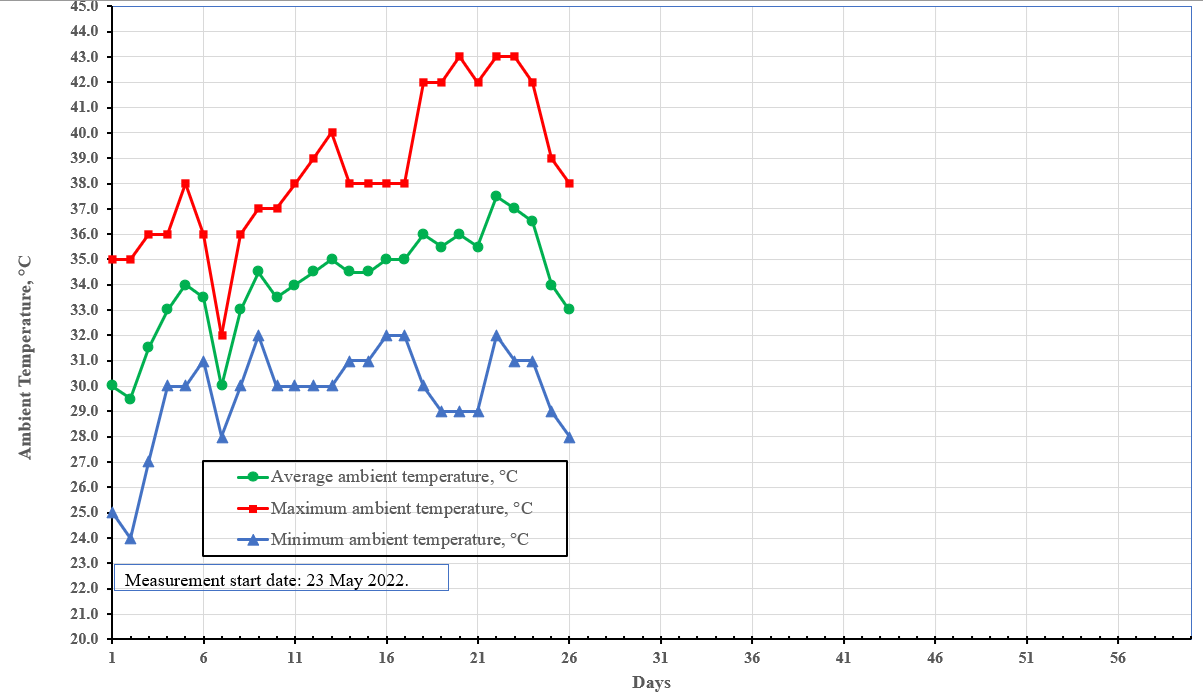 24
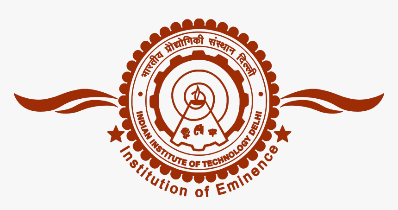 Preliminary performance study
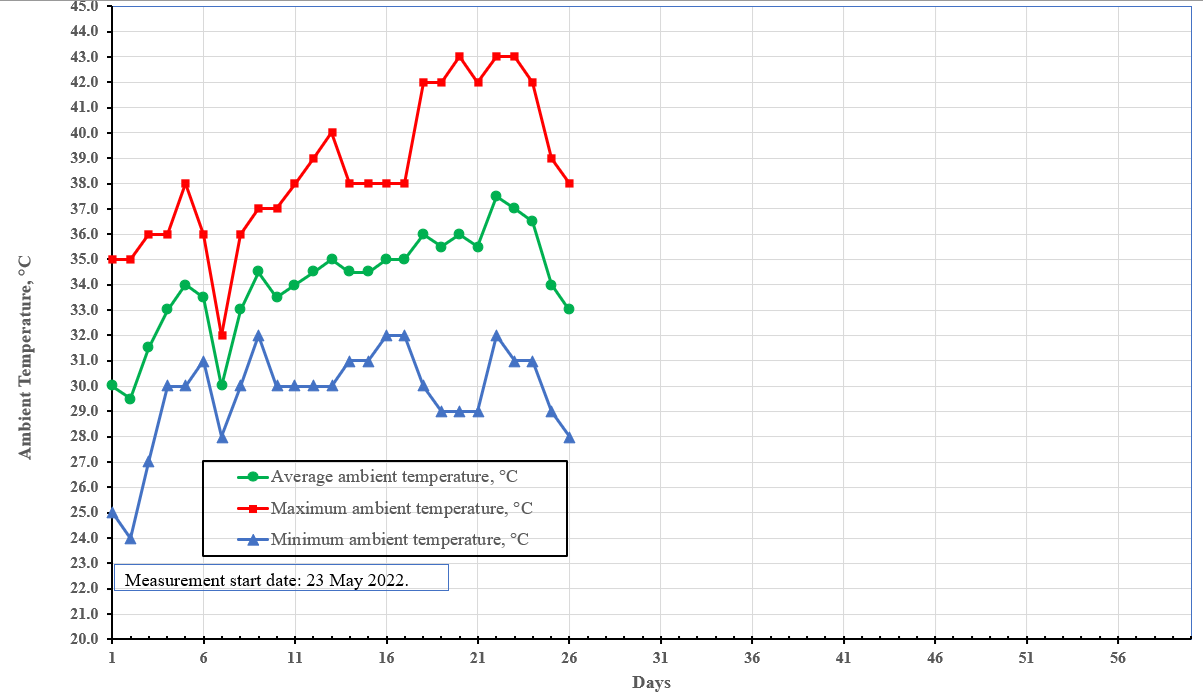 25
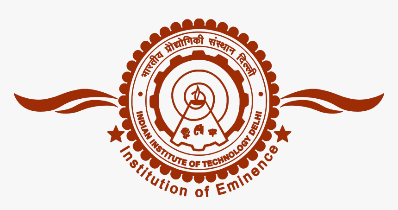 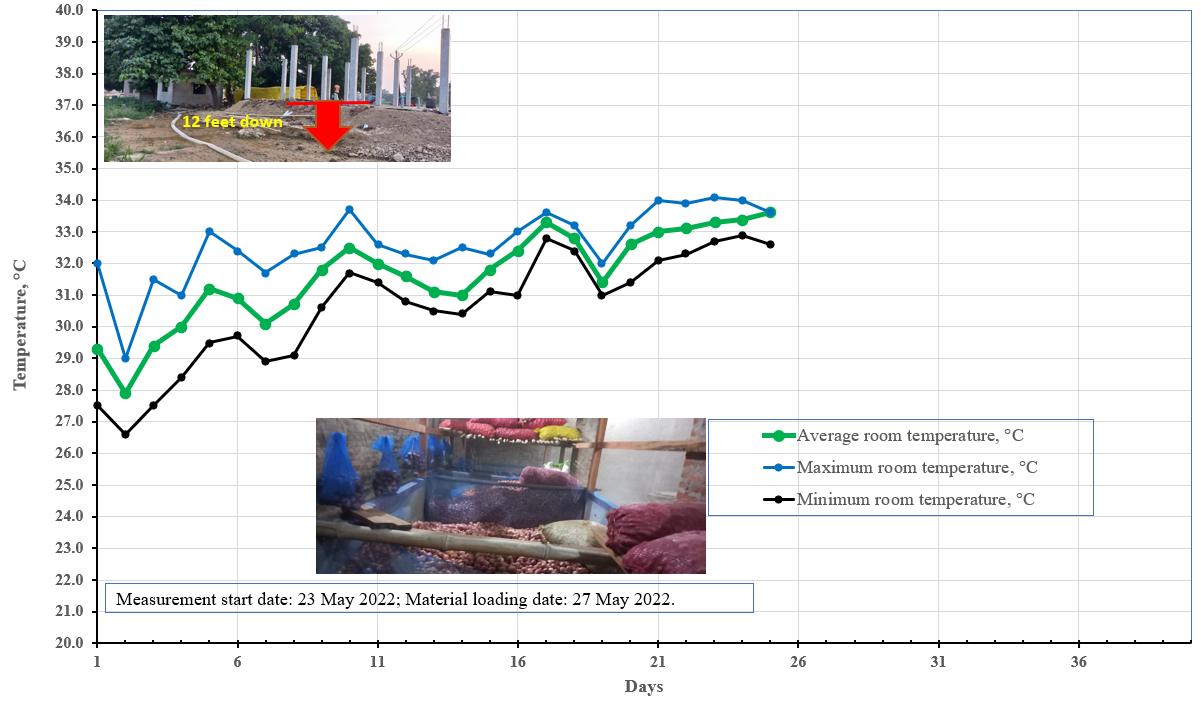 26
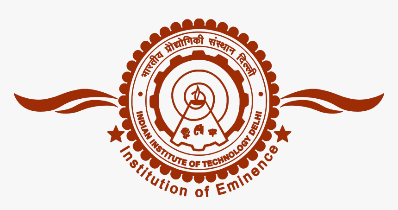 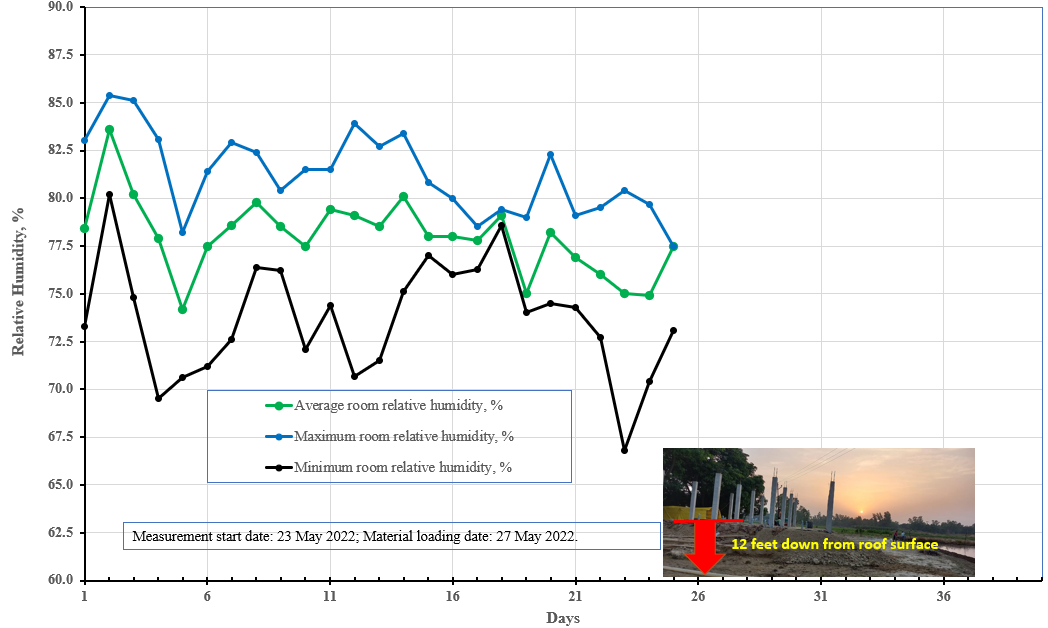 27
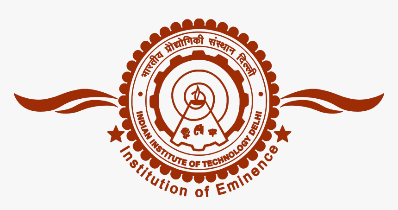 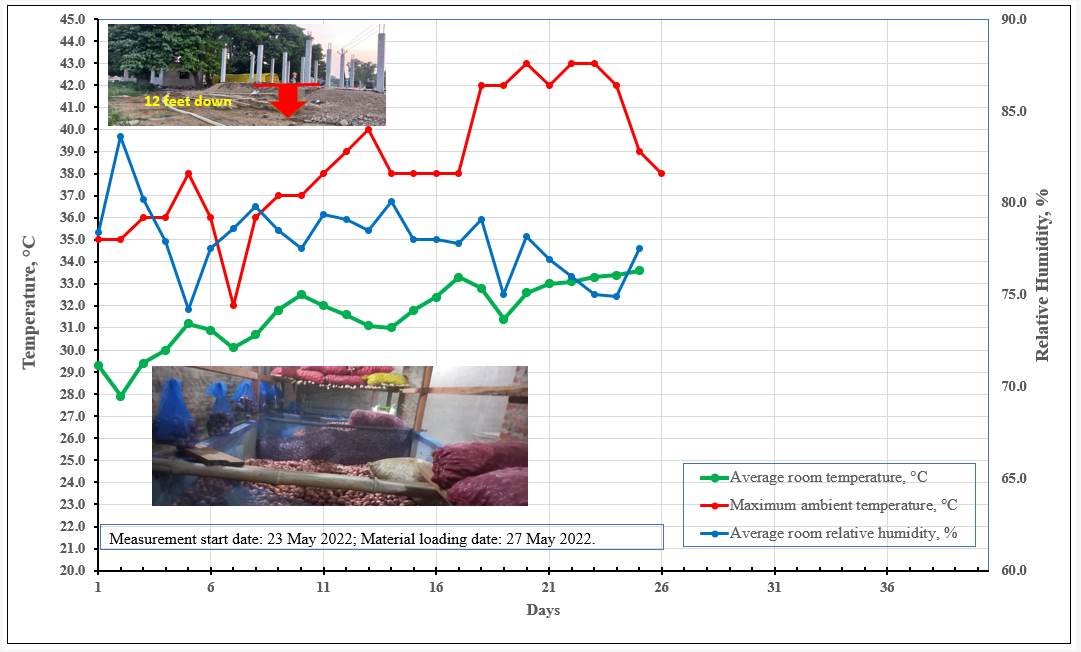 28